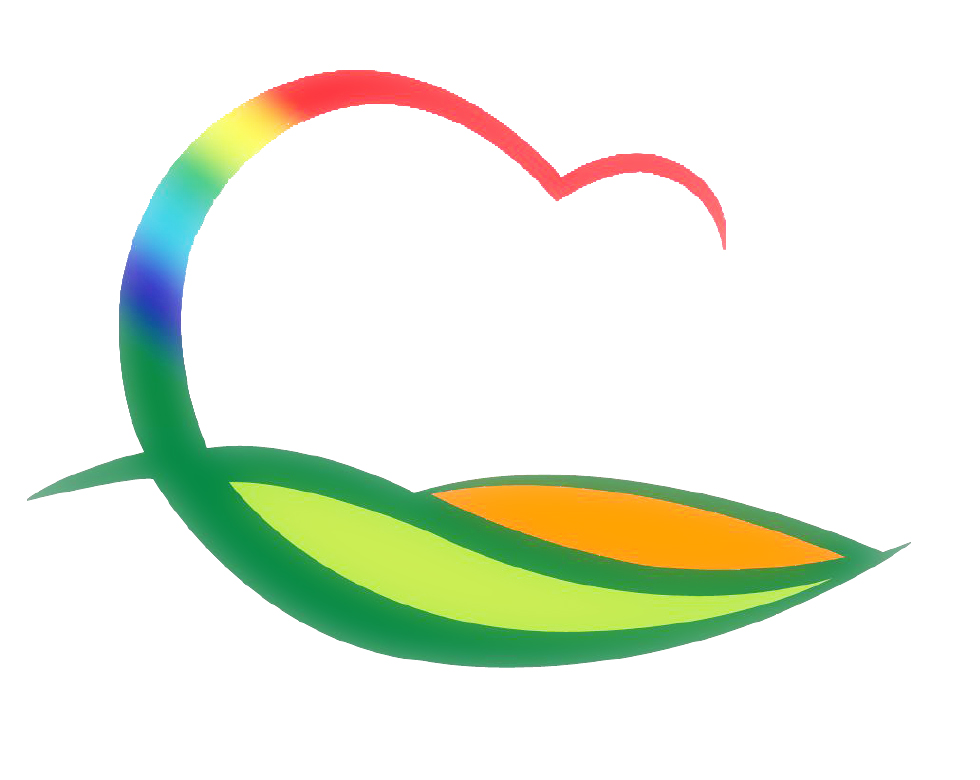 기획감사관
3-1. 양강면 자체 종합감사
3. 23.(월) ~ 3. 26.(목) / 기획감사관 외 5명
감사범위 : 2017. 3월부터 현재까지 추진한 업무 전반
3-2. 조례·규칙 심의회
3. 25.(수) 08:20 / 군청 2층 상황실
안건 :「영동군 재정안정화 기금 설치 및 운용 조례 」일부개정  외  8건
3-3. 유원대학생 기숙사 입관에 따른 발열체크 지원
3. 28. (토) ~ 3. 29. (일)  09:00 ~ 18:00 / 교내 및 교외 기숙사
보건소 선별 진료소 운영 인력 지원 (6팀 12명)